Ετικέτες τροφίμων
Ετικέτες τροφίμων
Συστατικά
Αναγραφή κατά φθίνουσα σειρά
Υποχρεωτική αναγραφή αλλεργιογόνων συστατικών
Πχ. γλουτένη, ξηροί καρποί, γάλα, σόγια κά.
Συστατικά
Αν λοιπόν στις πρώτες θέσεις της λίστας των συστατικών υπάρχουν οι όροι «ζάχαρη» ή «σάκχαρα», «λίπος/η», «λιπαρά», «λάδι/α», «έλαιο/α», «μαργαρίνη» ή «βούτυρο»
Τρόφιμα πλούσια σε ζάχαρη ή/και λίπος άρα και θερμίδες
Διάφορες ονομασίες σακχάρων: «γλυκόζη», «σιρόπι γλυκόζης», «φρουκτόζη», «σιρόπι φρουκτόζης», «δεξτρόζη», «σουκρόζη», «σακχαρόζη», «μελάσα», «μερικώς υδρολυμένο άμυλο», «σιρόπι αμύλου», «σιρόπι καλαμποκιού», «σιρόπι βύνης», «εκχύλισμα βύνης» κλπ.
Διάφορες ονομασίες τρανς λιπαρών οξέων: «στερεοποιημένα λίπη ή έλαια» και «μερικώς υδρογονωμένα λίπη ή έλαια»
Διατροφική πληροφορία
Διατροφικές πληροφορίες
Ανά 100 γραμμάρια ή ml
Ανά μερίδα
Ισχυρισμός διατροφής & Ισχυρισμός υγείας
Διατροφικοί ισχυρισμοί
ΔΙΑΤΡΟΦΙΚΑ ΣΤΟΙΧΕΙΑ
 
Μερίδα : ½ φλυτζάνι (114 γρ.)
Αριθμός Μερίδων : 4
 
Ποσά ανά Μερίδα
Θερμίδες : 90 kcal 
 
Λιπαρά : 3 γρ.
     Κορεσμένα Λιπαρά : 0 γρ.
 
Χοληστερόλη : 0 γρ.
 
Νάτριο : 300 mg 
 Υδατάνθρακες  : 13 γρ.
     Φυτικές ίνες : 3 γρ.
     Σάκχαρα : 3 γρ.
 
Πρωτείνη : 3 γρ.
Υπόδειγμα ετικέτας τροφίμων
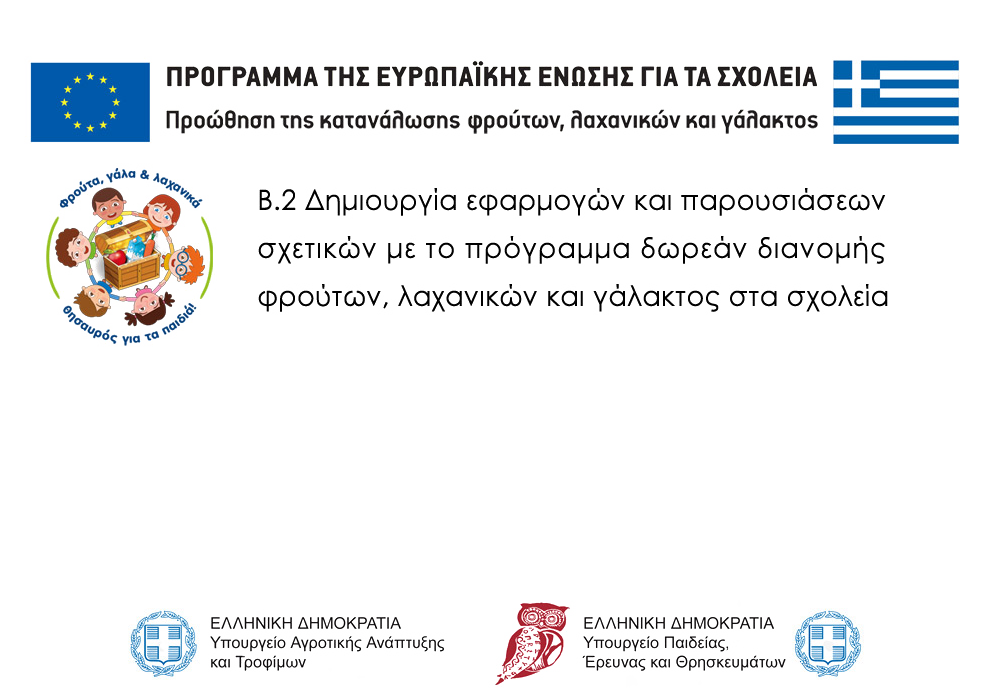 Πηγές
ΕΦΕΤ (2007). Κείμενο Κατευθυντήριων Γραμμών Νο 2-Πληροφορίες προς τις επιχειρήσεις τροφίμων όσον αφορά στον Κανονισμό 1924/2006 “σχετικά με τους Ισχυρισμούς επί θεμάτων ∆ιατροφής & Υγείας που διατυπώνονται για τα τρόφιμα”
ΕΦΕΤ (2015). Επισήμανση τροφίμων. Διαθέσιμο σε http://www.efet.gr/portal/page/portal/efetnew/legislations/sociable_legislations/food_notification